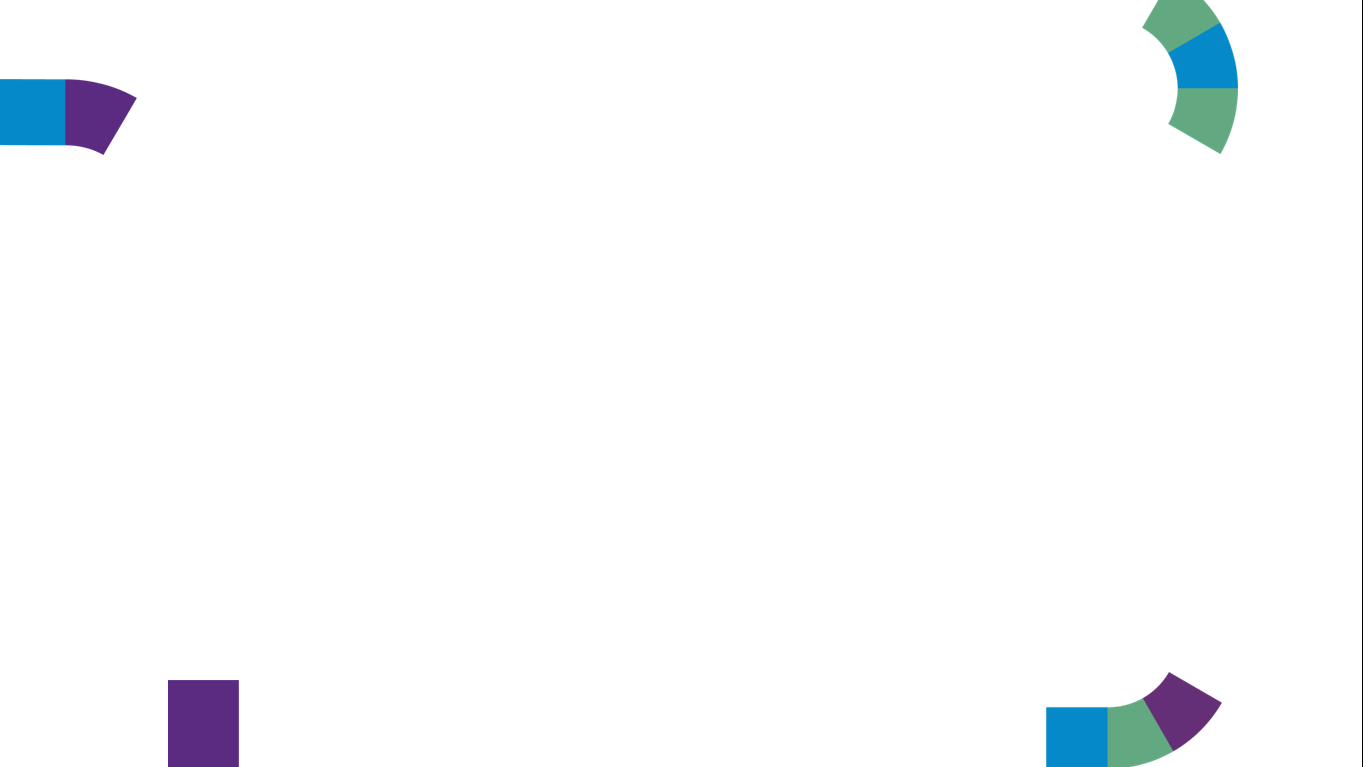 Podpora při rozhodnutí o výběru SŠ
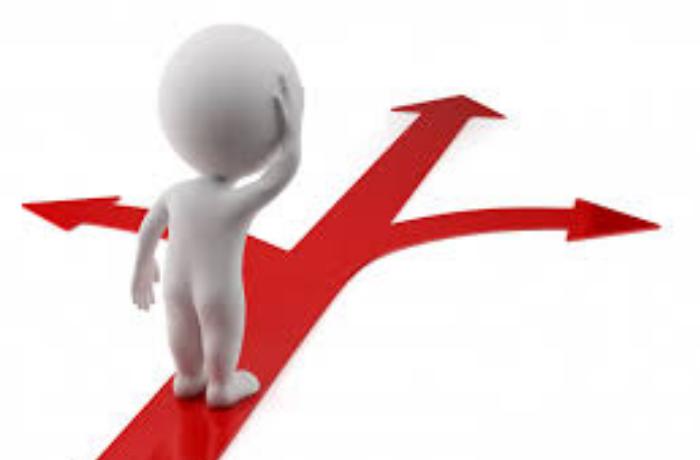 Jak napsat životopis
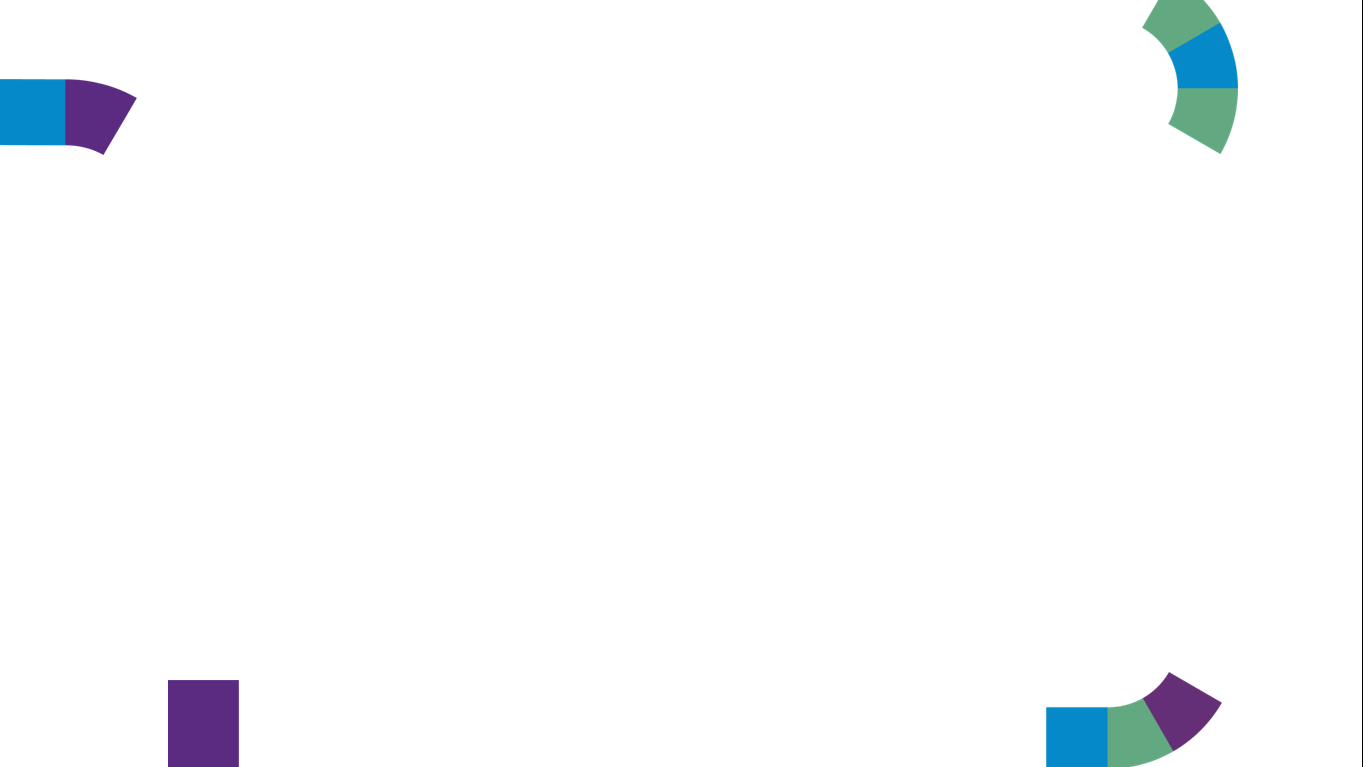 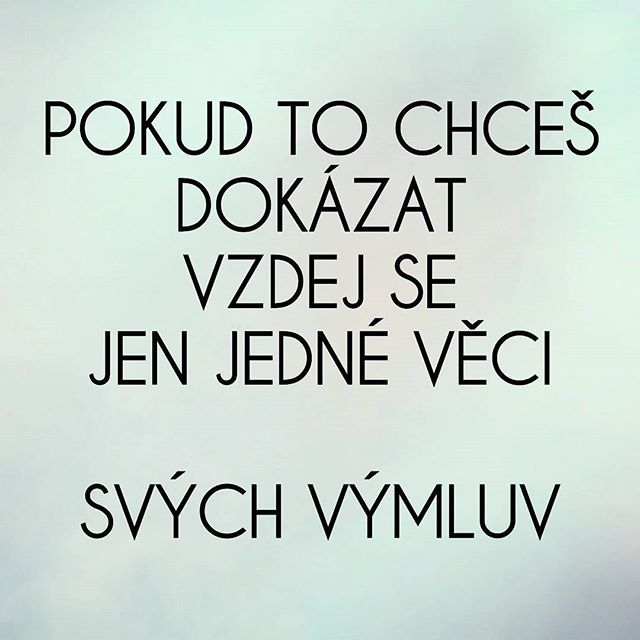 Jak napsat životopis
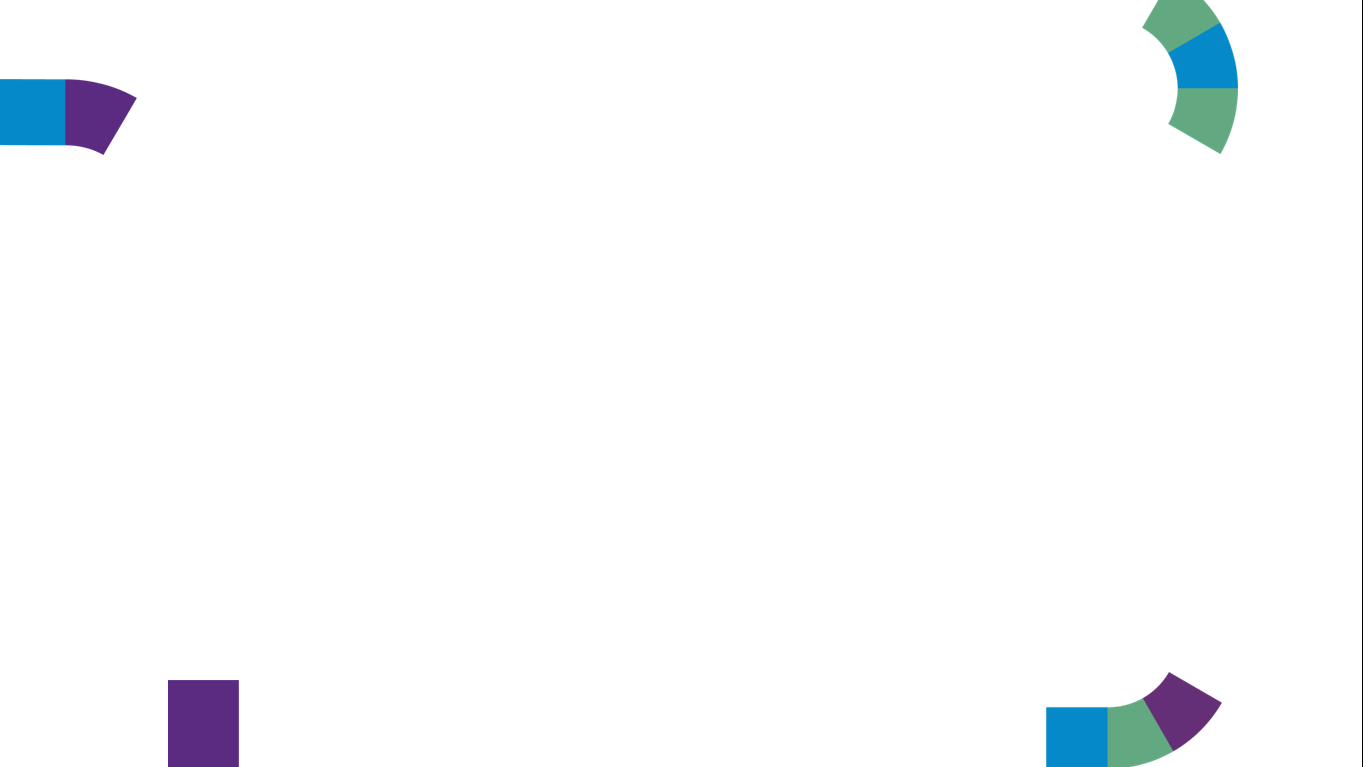 Zamysli se nad sebou…
Kdo jsi
Co umíš
Silné stránky
Slabé stránky
Přednosti
…….                    pak to porovnej s požadavky pro studium a povolání
Jak napsat životopis
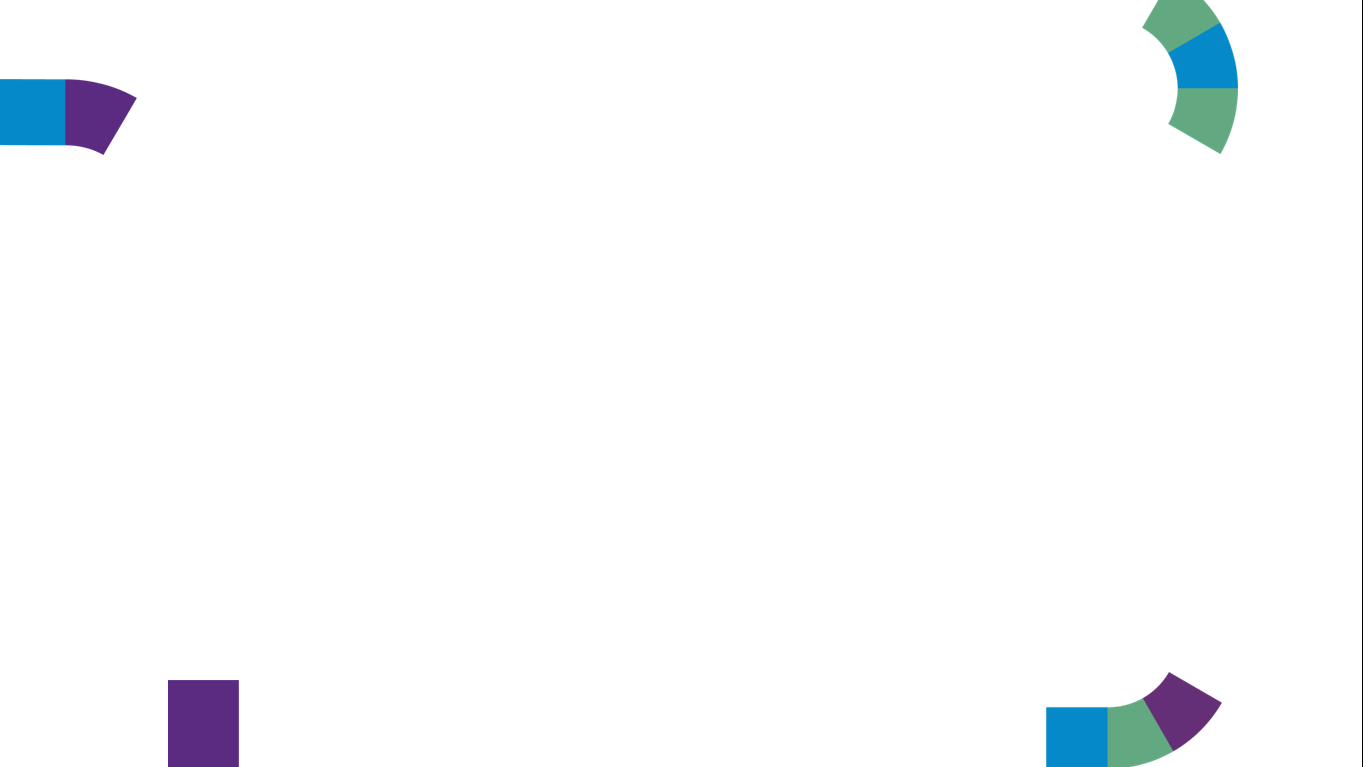 Silné stránky…
http://testmojeplus.cz/
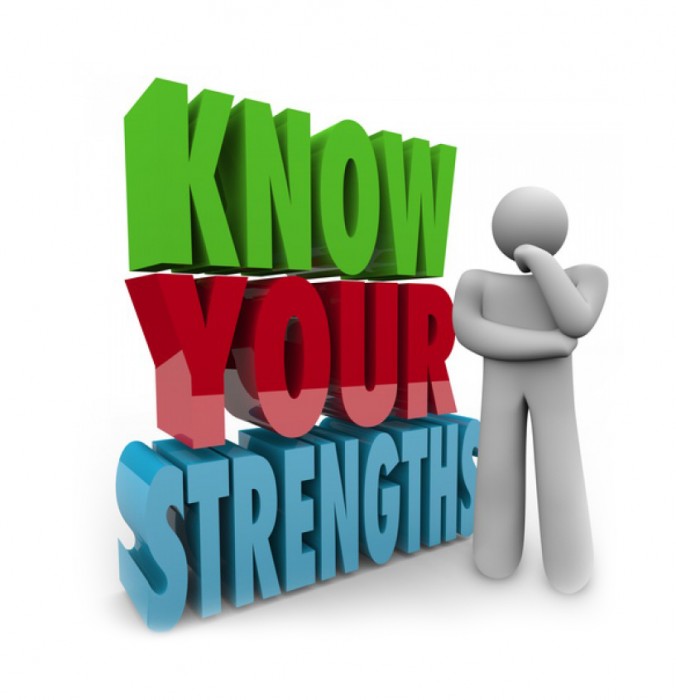 Jak napsat životopis
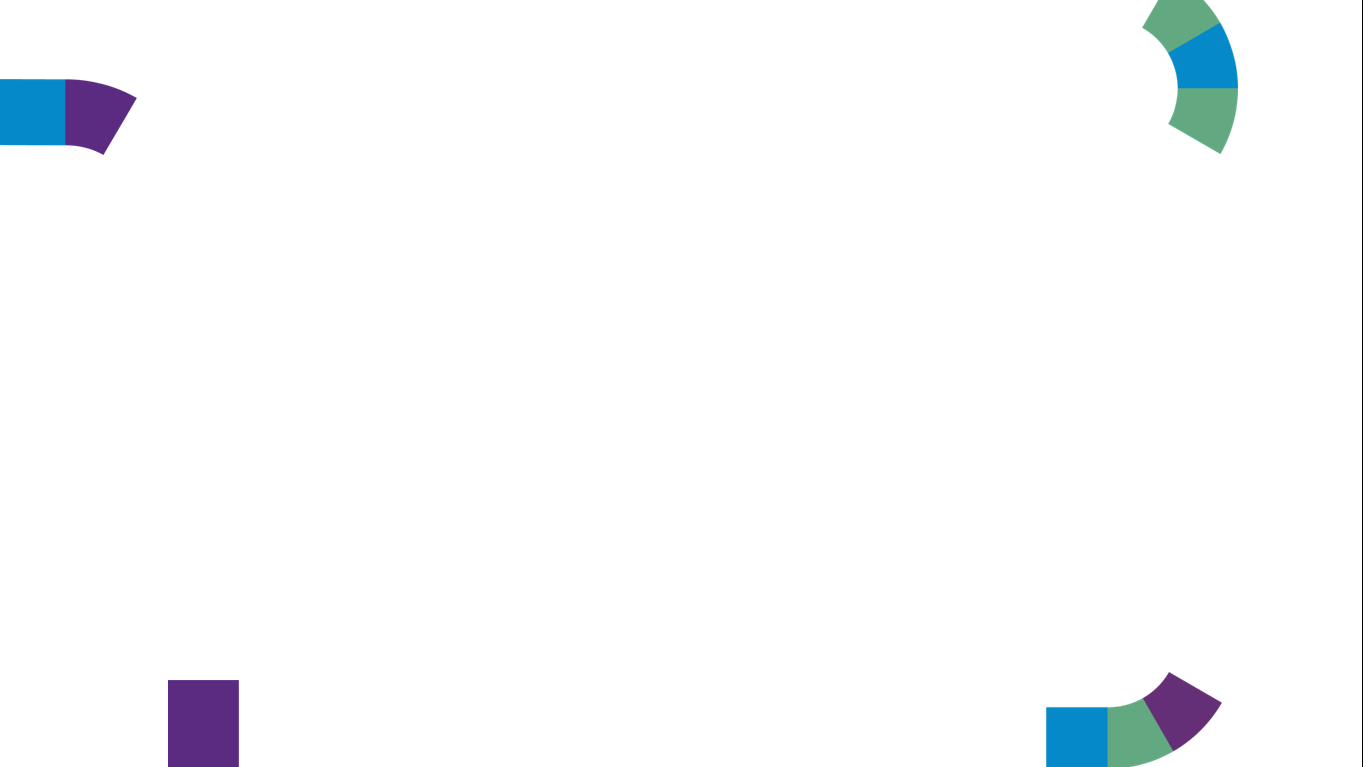 Zamysli se nad sebou…
Přemýšlej o sobě…o svých studijních výsledcích, jak přistupuješ k učení, které předměty Tě baví, jak si poradíš, když něčemu nerozumíš, jestli tě víc baví praktická činnost, hledej příčiny svých potíží při učení, ale i řešení, co se s tím dá dělat. 
Všechno je možné změnit, ale jen když to opravdu chceš a uděláš pro to maximum.
Jak napsat životopis
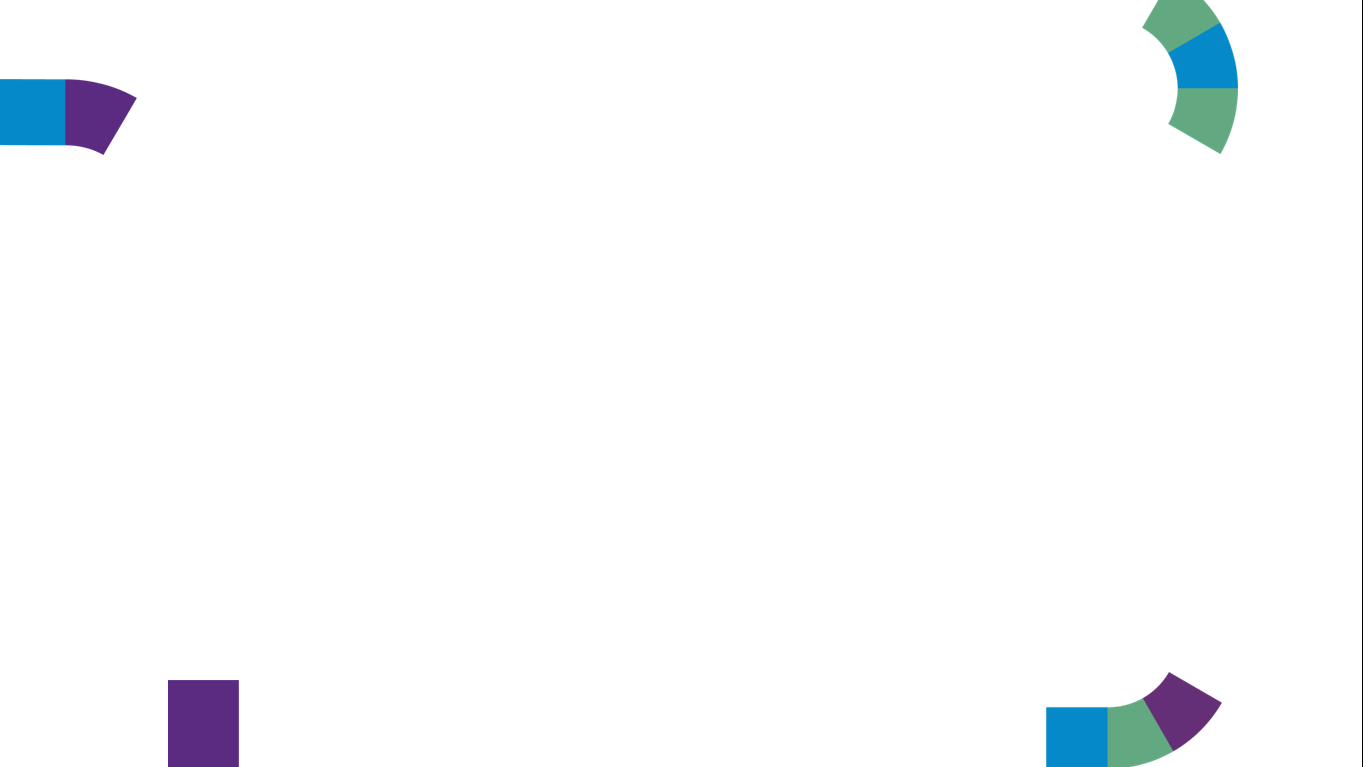 Promluv si o svých záměrech s nejbližšími
…promluv s někým, komu důvěřuješ. Mohou to být rodiče, příbuzní, kamarádi, učitelé, výchovný poradce, kariérový poradce mimo školu. Ptej se, co si o tom myslí, co ti k tomu mohou říct. Kde Tě vidí, co jdou dle nich Tvé silné stránky. Jejich názor může být jiný než tvůj (zamysli se), ale získáš cennou zpětnou vazbu a podněty k přemýšlení.                 …pak se rozhodni sám.
Jak napsat životopis
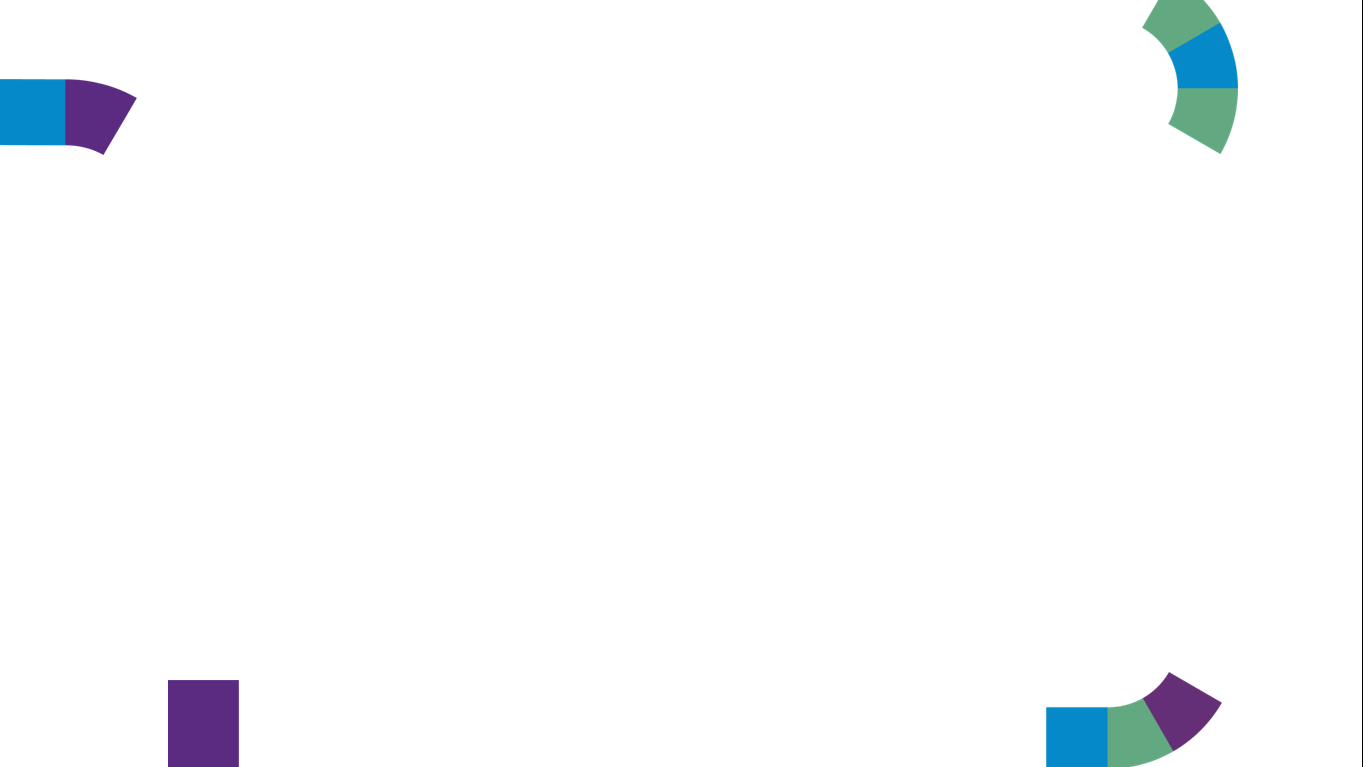 Rozhoduji se…
Podle průzkumu Soukromé střední školy výpočetní techniky (SSŠVT) v Praze si o výběru střední školy rozhoduje 42 procent dětí zcela samo, 56 procent budoucích středoškoláků se radí s rodiči, zbytek se nevyjádřil.
Více než polovina rodičů však přiznává, že poprvé se o dané střední škole dozvěděli od svého potomka.
„Většina žáků (60 procent) učiní finální výběr střední školy v 9. ročníku, 30 procent má jasno už od 8. třídy a zbytek se pro naši školu rozhodl ještě dřív,“ uvedl ředitel zmíněné školy zaměřené na IT obory Martin Vodička.
Jak napsat životopis
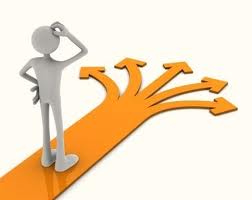 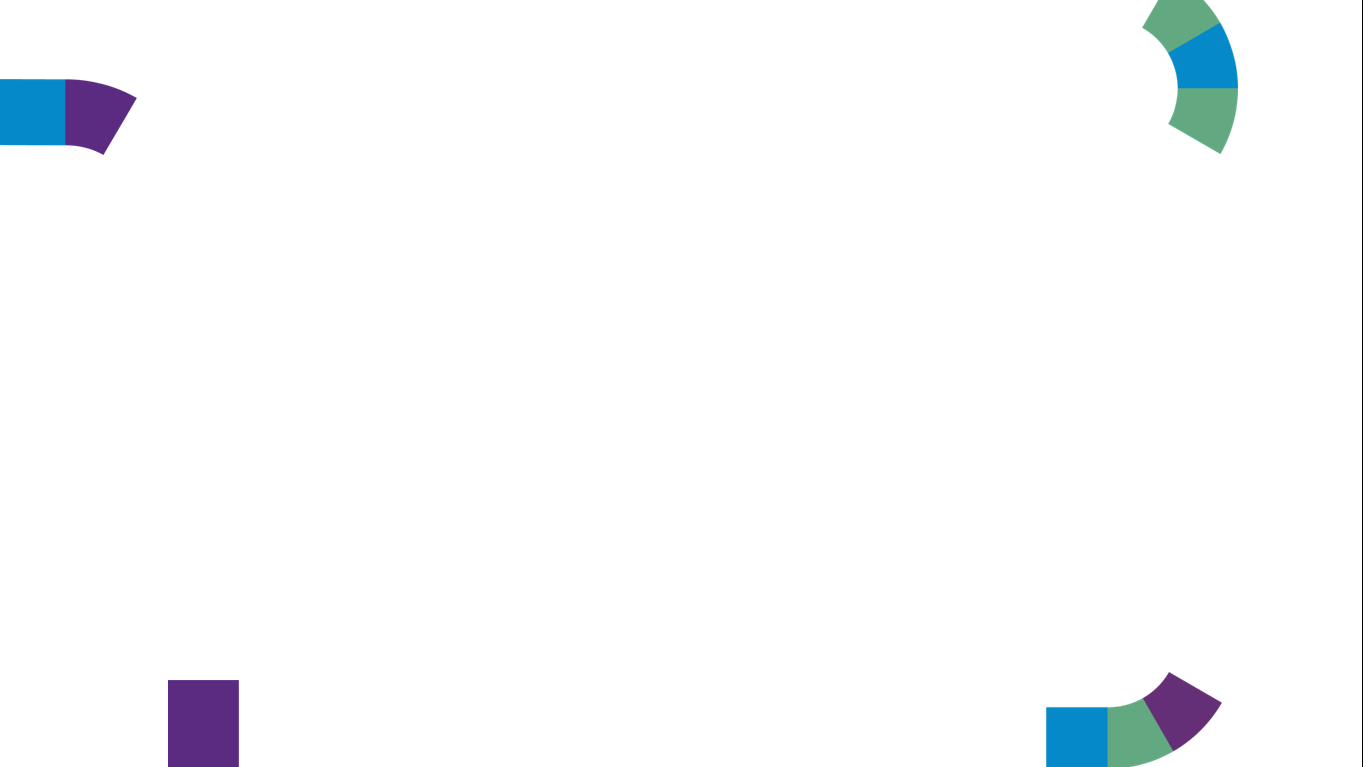 Vytvoř si seznam oborů, škol…
Zapisuj si obory, školy, které tě něčím osloví. Jestli tě zajímá nějaké celé odvětví/zaměření, podívej se na nabídku jak maturitních oborů, tak s vyučením. Taky potřebuješ o oborech něco vědět - co se naučíš a co tě čeká po škole.

www.mujzivotposkole.cz
Jak napsat životopis
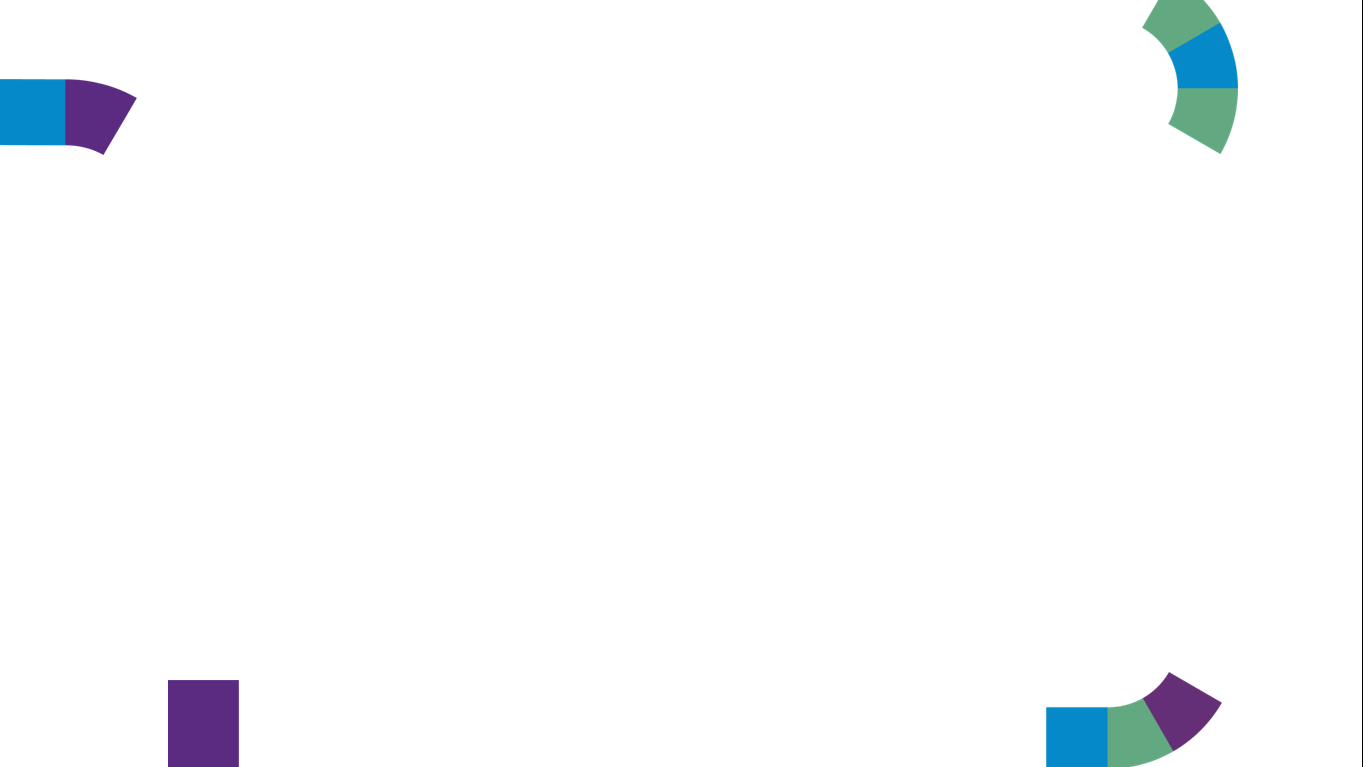 Co bys dělal/a, kdybys byl/a…
Pozoruj lidi kolem sebe - kdo co dělá, kde to dělá, ale také jak to dělá. Všímej si detailů – kromě vlastní pracovní činnosti i prostředí, pomůcek, způsobu práce a srovnávej. Je ti z toho něco blízké? Zajímalo by tě to? Je to mimo tvůj zájem?
Popisy jednotlivých povolání získáš na stránkách Národní soustavy povolání www.nsp.cz. Mysli přitom jen na sebe a přemýšlej, jestli požadované vzdělání a dovednosti u povolání, které tě zaujme, odpovídají tvým schopnostem a možnostem.
Inspiruj se filmovými ukázkami vybraných povolání…https://www.infoabsolvent.cz/VideoObory/
Jak napsat životopis
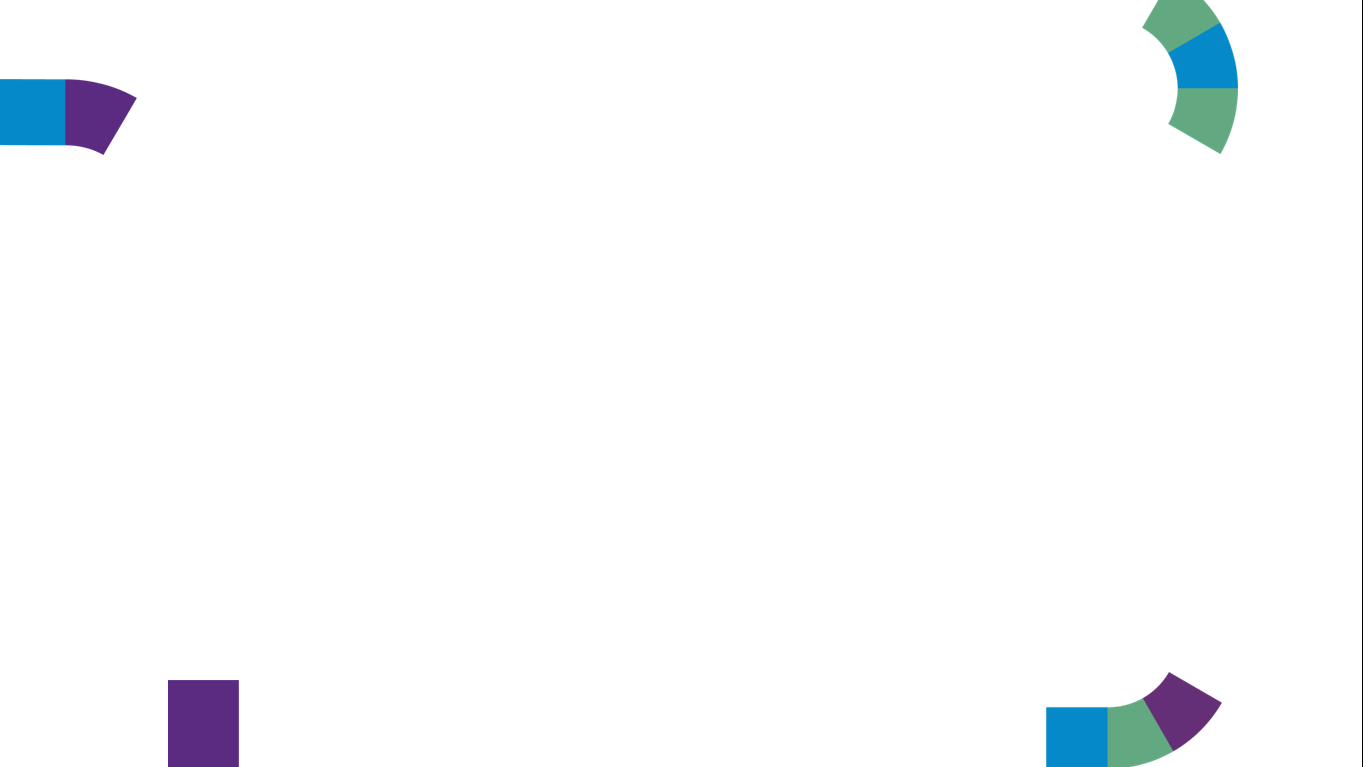 Zjisti informace o školách…
Jestli chceš maturitu, dále studovat VŠ nebo se vyučit, už asi tušíš. Problém bývá ve výběru konkrétního oboru, ale i školy. Škol je hodně, ale která je ta pravá, že? Uvědom si, co od školy očekáváš, jak chceš, aby tě připravila pro život a porovnej nabídky různých škol. Tvůj výběr by se neměl omezovat jen na tu nejbližší školu, ale na tu pro tebe nejlepší.
U vybraných škol si přehledně popiš výhody a nevýhody (např. jak to bude s dojížděním, stipendiem, nebo bude třeba internátní bydlení, jestli je výše školného pro tvé rodiče finančně únosná…). Taky se podívej na podmínky k přijetí - přijímačky, zájem o obor a školu zjistíš z údajů o přihlášených a přijatých uchazečů v minulém roce.
www.seznamskol.eu
Jak napsat životopis
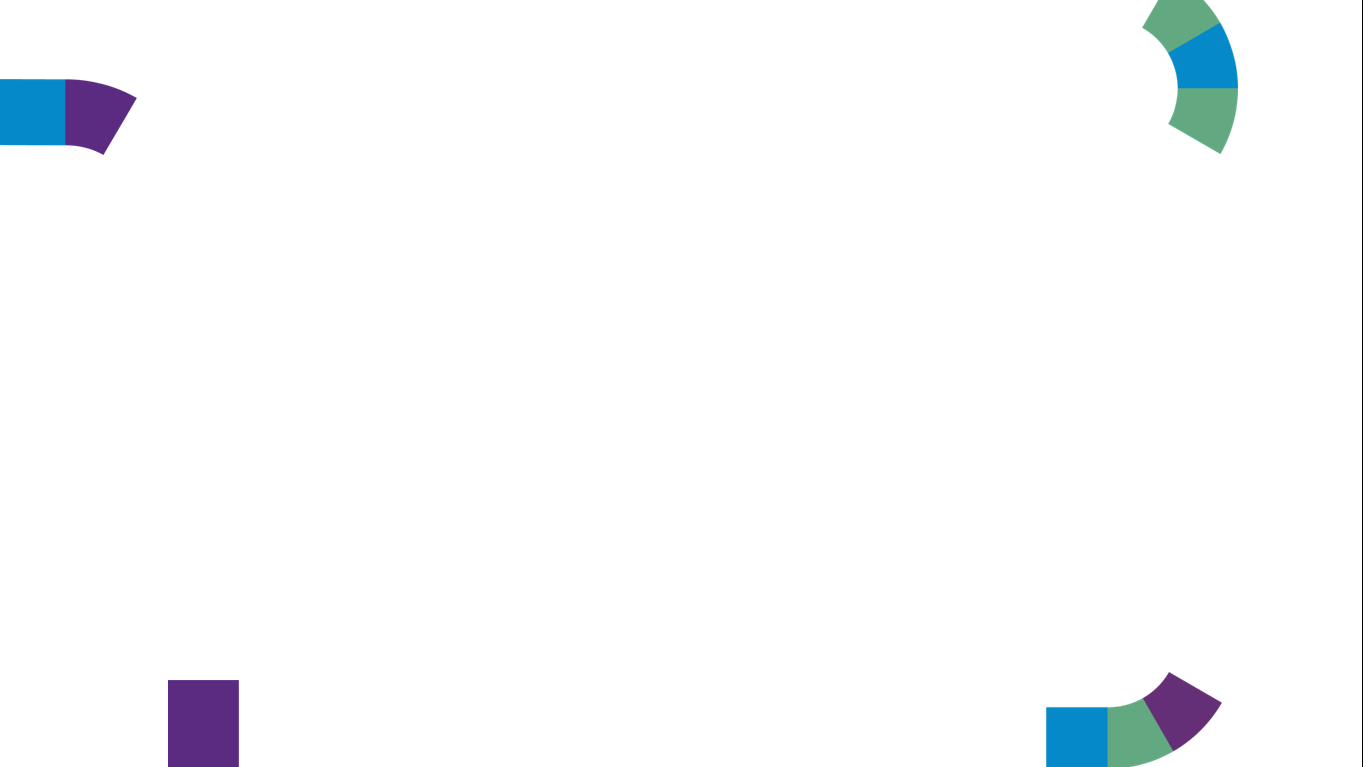 Dny otevřených dveří na školách


Dny otevřených dveří jsou jedinečnou příležitostí, jak se seznámit se školním prostředím, učiteli a podmínkami studia. Připrav si otázky a ptej se na všechno, co tě zajímá – např. na způsob výuky, kde probíhá odborná praxe a výcvik, jaké mimoškolní aktivity pořádají, jak škola řeší různé problémy, jak je to s absolventy této školy. Taková návštěva školy působit i motivačně, třeba zjistíš, že musíš v učení pořádně přidat, aby ses tam dostal/a.
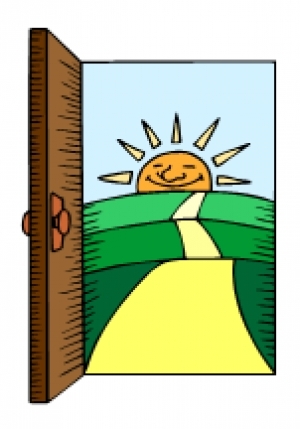 Jak napsat životopis
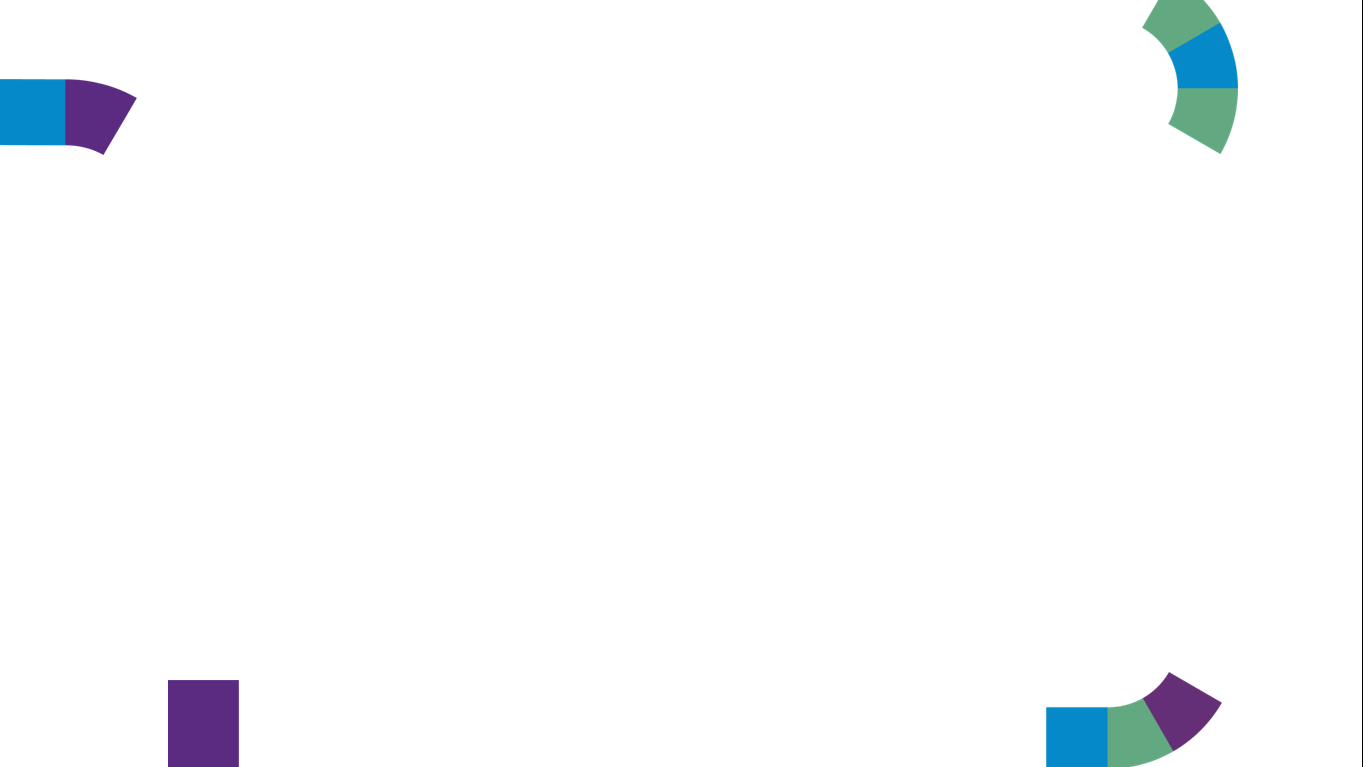 Zjisti si informace o škole

Poznat kvalitu školy jen tak od oka a podle svých pocitů moc dobře nejde. A samozřejmě také záleží na tom, co od školy očekáváš, co hodnotíš. Školy také pravidelně kontroluje Česká školní inspekce. Odkaz na jejich zprávy o zjištěném stavu najdeš na kartě každé školy. Můžeš tak porovnat svůj dojem s tím, jak se prezentuje škola, ale i jak je hodnocena inspektory.
Pobav se o škole s jejími současnými žáky a žákyněmi třeba na burze středních škol nebo jiné akci. I jejich pohled může být zajímavý.
Jak napsat životopis
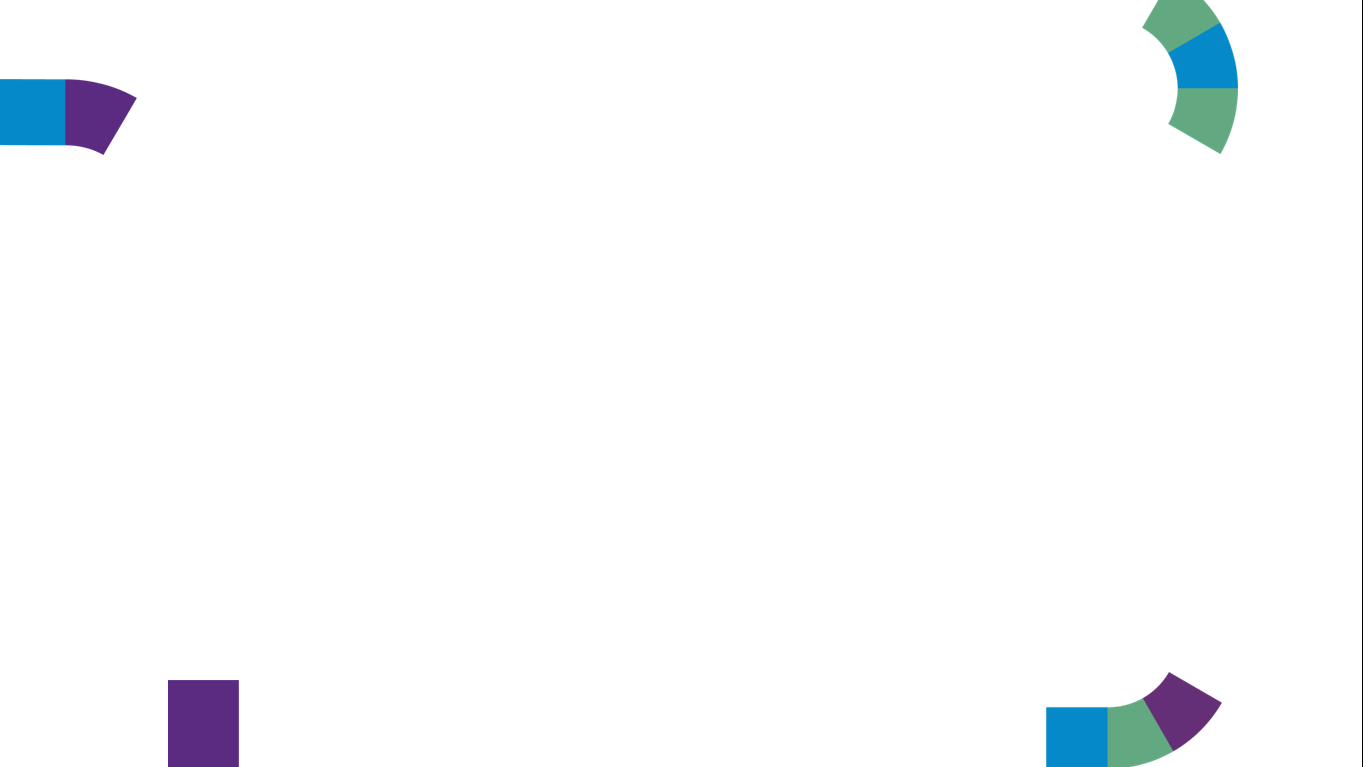 Kariérové poradenství ve škole

Kariérové poradenství by mělo směřovat i k rodičům
Pro zájemce by měly být psychologické služby
Podpora informační
Podpora vzdělávací
Podpora metodická
Jak napsat životopis
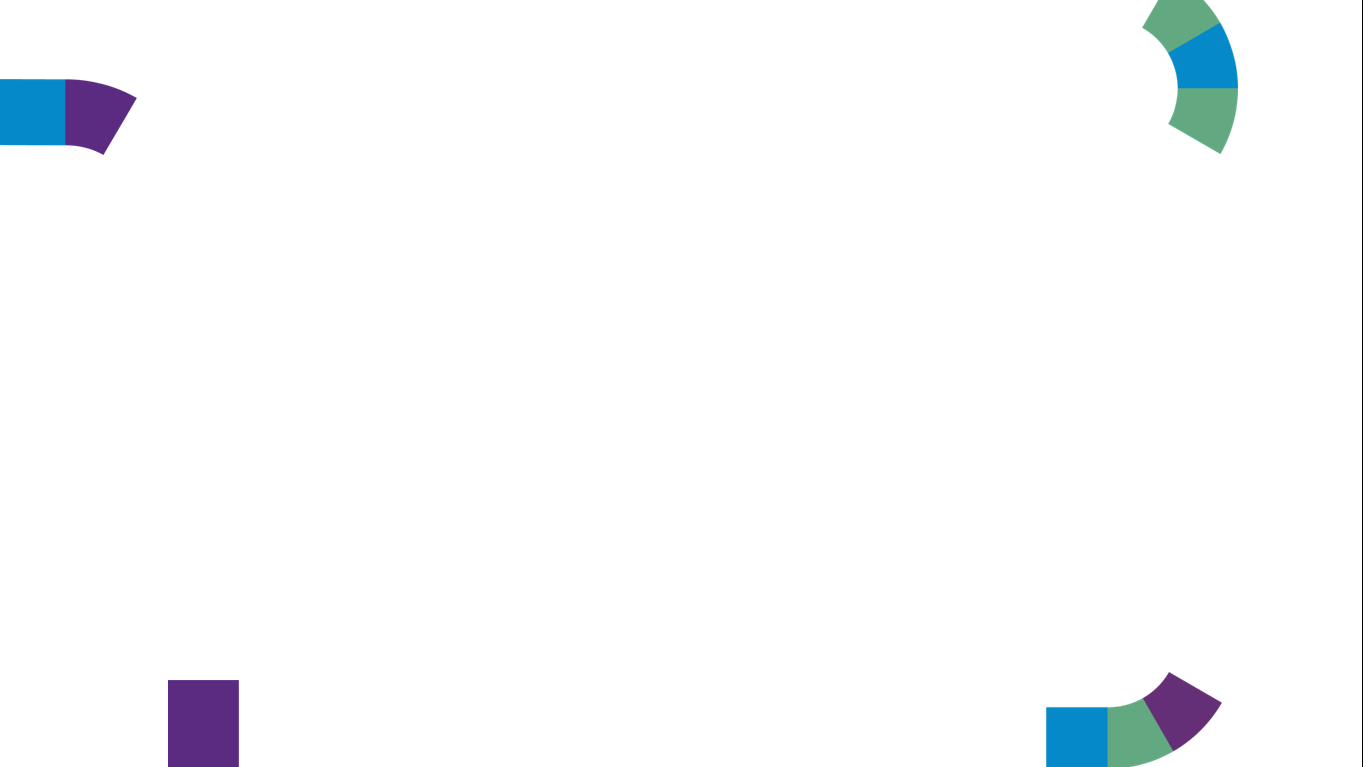 Připrav se na příjímací zkoušky

Štěstí přeje připraveným. Pokud se chystáš do maturitního oboru, tak jistě víš o povinné jednotné zkoušce z českého jazyka a matematiky při přijímačkách. Testy připravuje CERMAT – Centrum pro zjišťování výsledků vzdělávání a na jeho webových stránkách jsou k dispozici testy z minulých let. Určitě stojí za to se s nimi seznámit a vyzkoušet je: www.cermat.cz/testova-zadani-k-procviceni-1404035402.html
Některé střední školy pořádají na podzim za určitý poplatek tzv. přijímačky nanečisto. Při nich si také ověříš své znalosti, získáš obratnost při řešení mnohdy pro tebe zatím nezvyklých úkolů. Nabídky kurzů inzerují školy na svých webech a v médiích. Kromě toho existuje i široká nabídka soukromých společností nabízející přípravné kurzy, zkoušky nanečisto, testy či online přípravu.
Jak napsat životopis
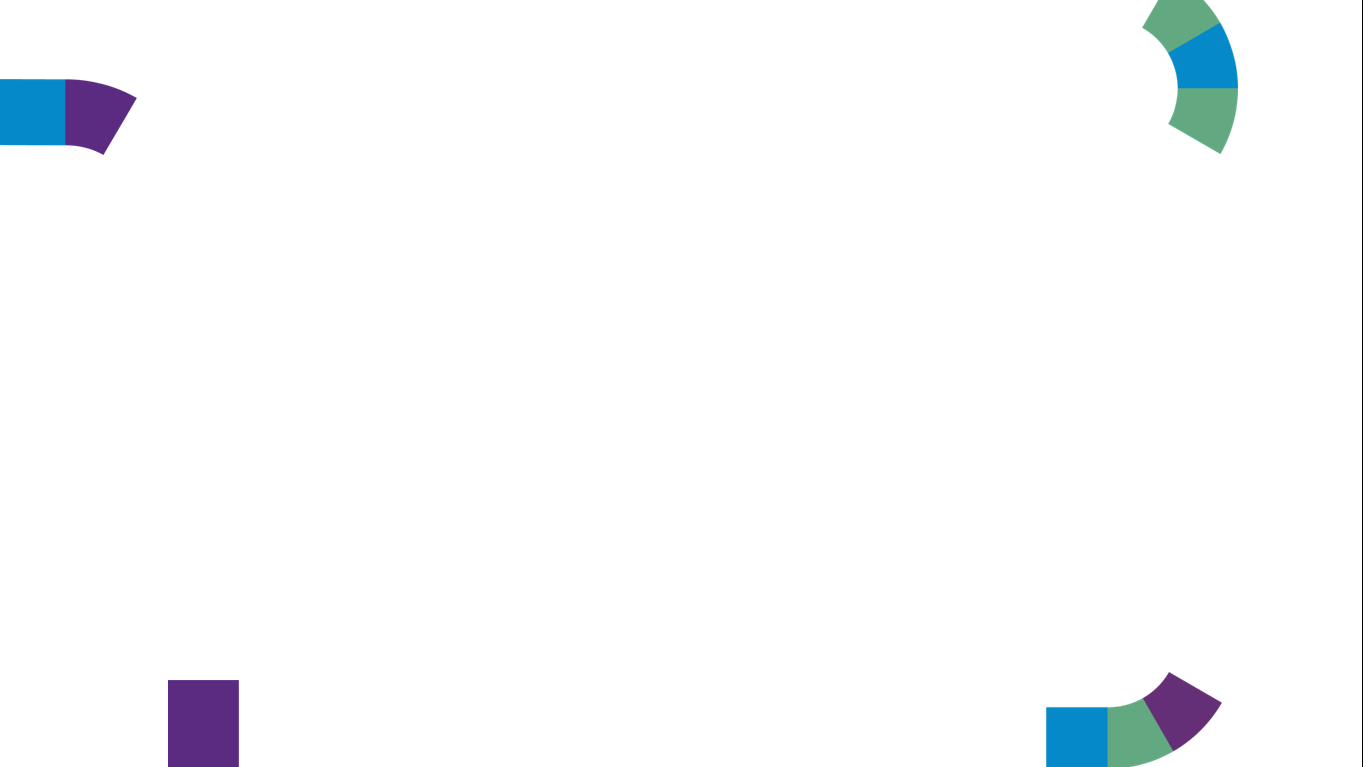 PPP
Máš docela vážné problémy s učením a nevíš, co s tím? To už může být práce pro odborníky, proto se obrať na psychology. Vyšetří tě, navrhnou řešení na míru, poskytnou metodickou pomoc a doporučí i vzdělávací cestu.

Návštěvu poradny neodkládej, čím dřív to začneš řešit, tím lépe pro tebe.
Jak napsat životopis
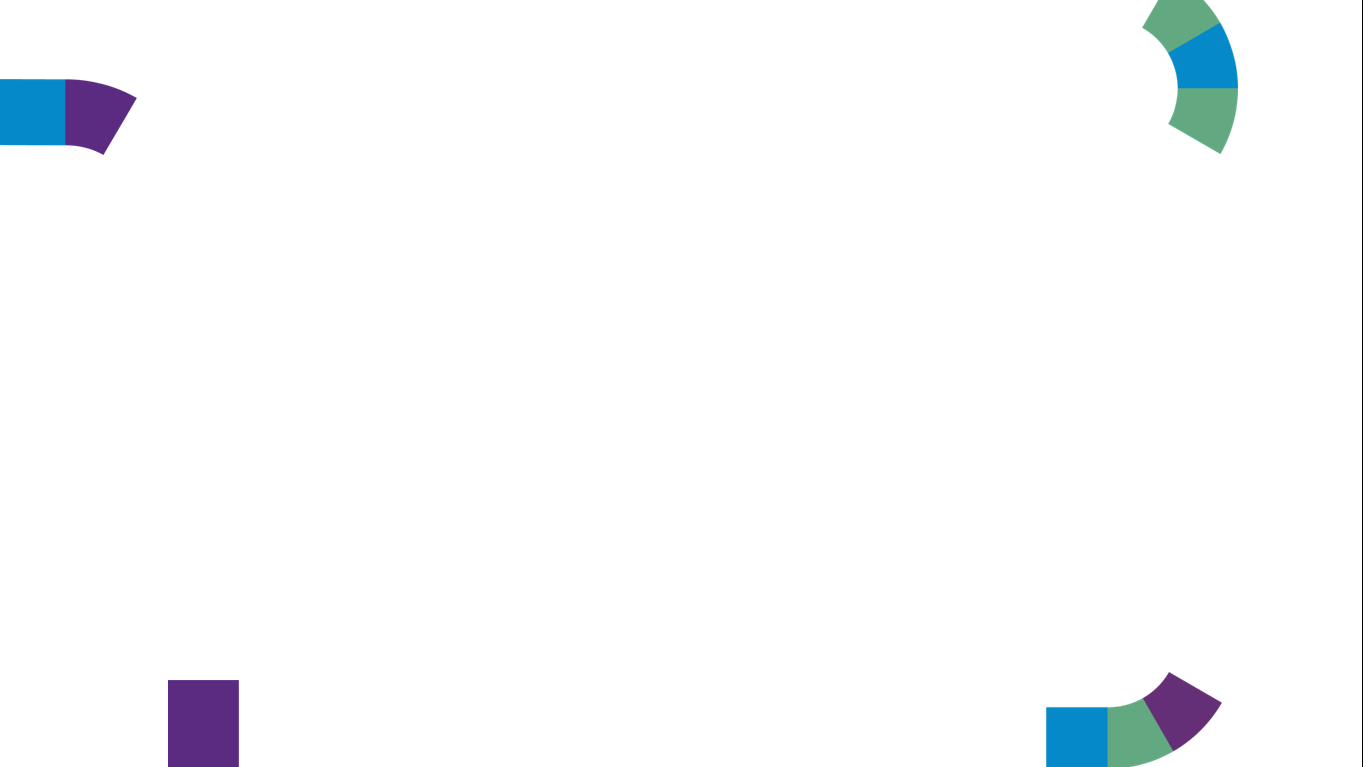 Pouze 3 z 10 absolventů středních škol a odborných učilišť do 3 let od ukončení studia zůstává u oborů, který vystudovali. Zbývajících 7 musí hledat svou cestu dál. Střední školou to nemusí končit…
Jak napsat životopis
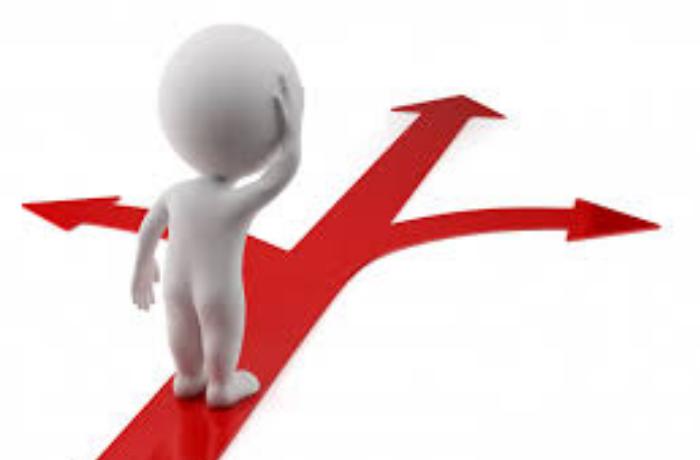 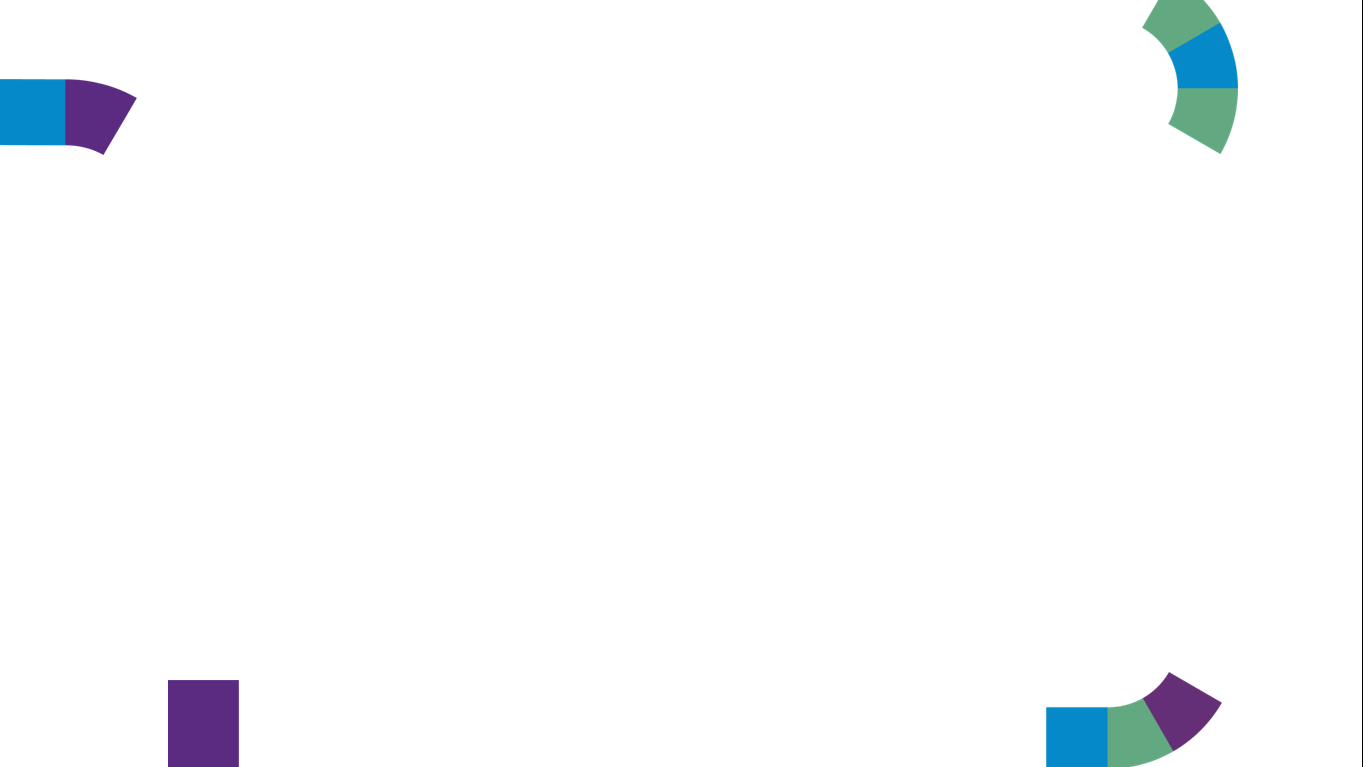 Jaký je Tvůj životní příběh…úkol…cíl??
…ke stejnému cíli může vést více cest. Stejné schopnosti a předpoklady lze uplatnit v řadě různých oborů.
Jak napsat životopis
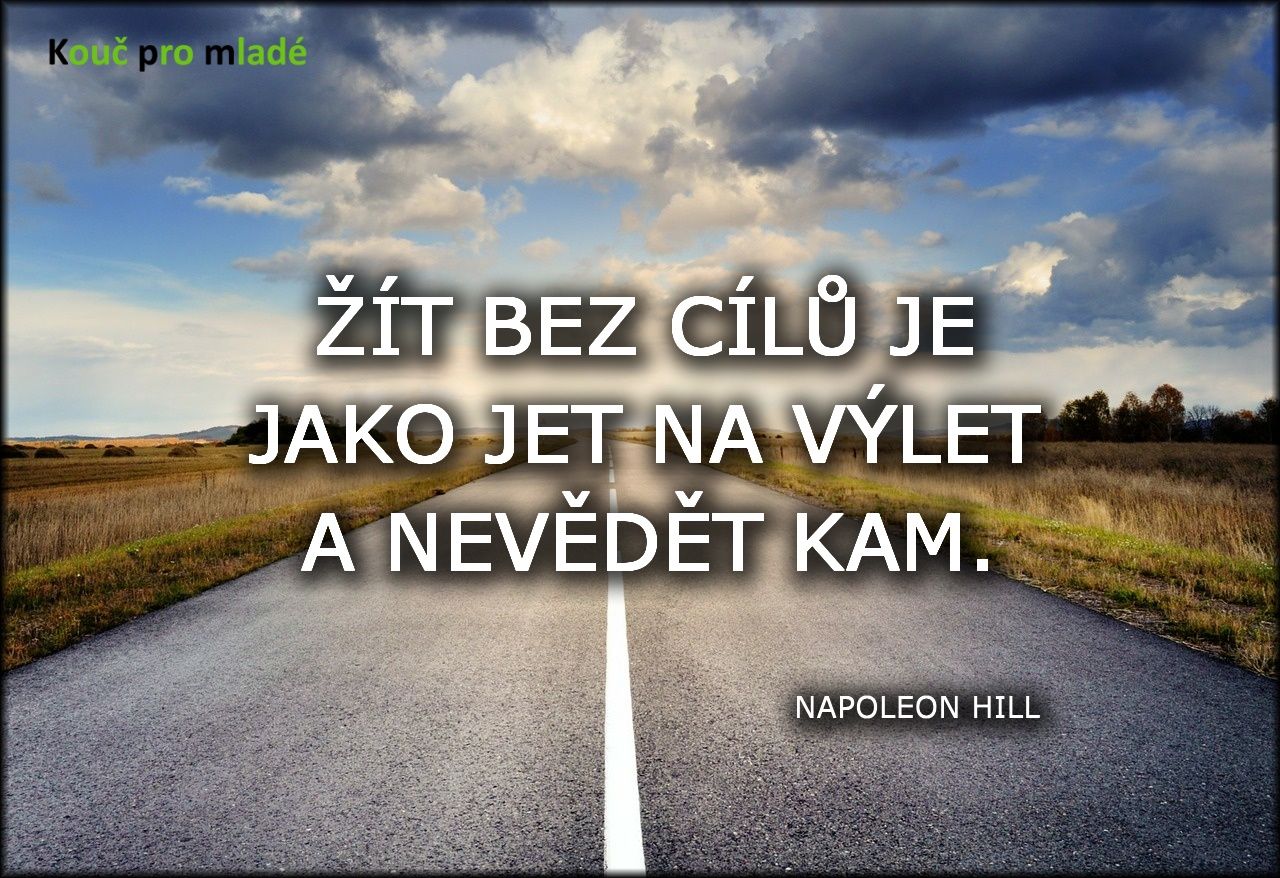 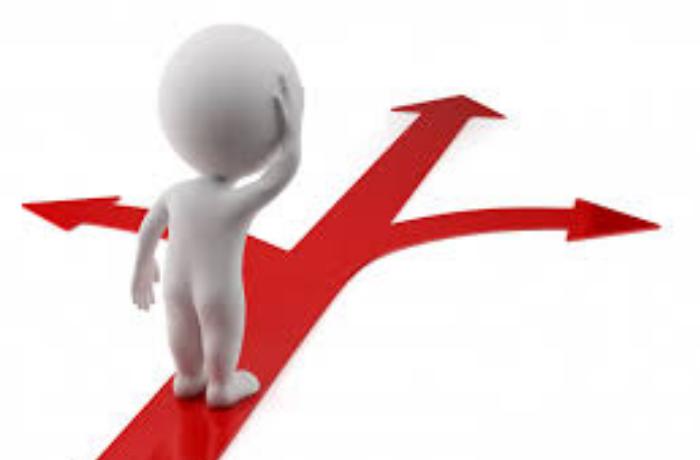 Jak napsat životopis
Děkuji za pozornost